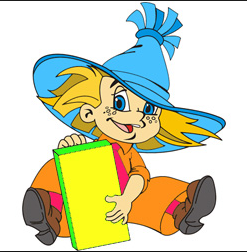 Незнайка на планете «Фонетика»
[п]
[н’]
    [о]

[ф]
    [э]
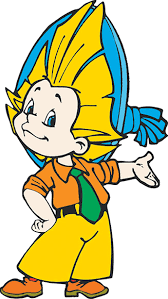 Занятие 1
Звуки
 и буквы
Чем отличаются  звуки и буквы?
слышим и произносим;
БУКВЫ
ЗВУКИ
пишем и видим.
Согласные
Гласные
ЗВОНКИЕ
ГЛУХИЕ
БЕЗУДАРНЫЕ
УДАРНЫЕ
МЯГКИЕ
ТВЁРДЫЕ
парные
непарные
В русском языке звуков больше, чем букв.
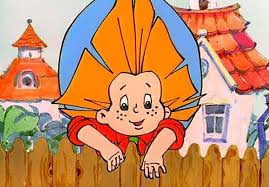 ЗАПИШИ В СВОБОДНОЙ СТРОКЕ СЛОВО БУКВАМИ:
ЗВУКИ
БУКВЫ
БЕЛКА
ЗМЕЙ
ЕЛЬ
МЕДВЕДЬ
ДЬЯТЕЛ
ОЛЕНЬ
1
4
Как называются эти цветы? Подумай, сколько звуков и сколько букв в каждом слове. Сосчитай и выбери из вариантов ответа правильный.









   



     звуков-                   звуков -                   звуков -            
      
     букв -                     букв -                       букв -
7
5
1
2
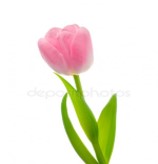 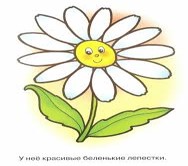 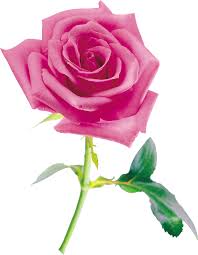 7
4
6
5
2
7
8
3
6
Прочитай слова. Найди и оставь около Незнайки только те, в которых звуков больше, чем букв. А остальным облакам помоги «улететь» с помощью компьютерной мыши.
яблоко
трава
поле
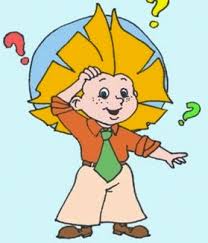 ёж
лето
сорока
поле
яблоко
трава
ёж
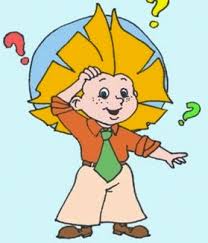 лето
сорока
Найди слова, в которых неверно определено количество звуков:

петь – 4 звука
юла  – 4 звука
улей – 4 звука
ёлка – 4 звука
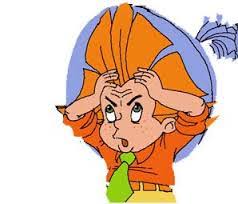 5
3
звуков